Figure 4. Average MUA evoked by familiar and novel stimuli. (A) For each of 3 monkeys we show the average visually ...
Cereb Cortex, Volume 18, Issue 11, November 2008, Pages 2540–2552, https://doi.org/10.1093/cercor/bhn015
The content of this slide may be subject to copyright: please see the slide notes for details.
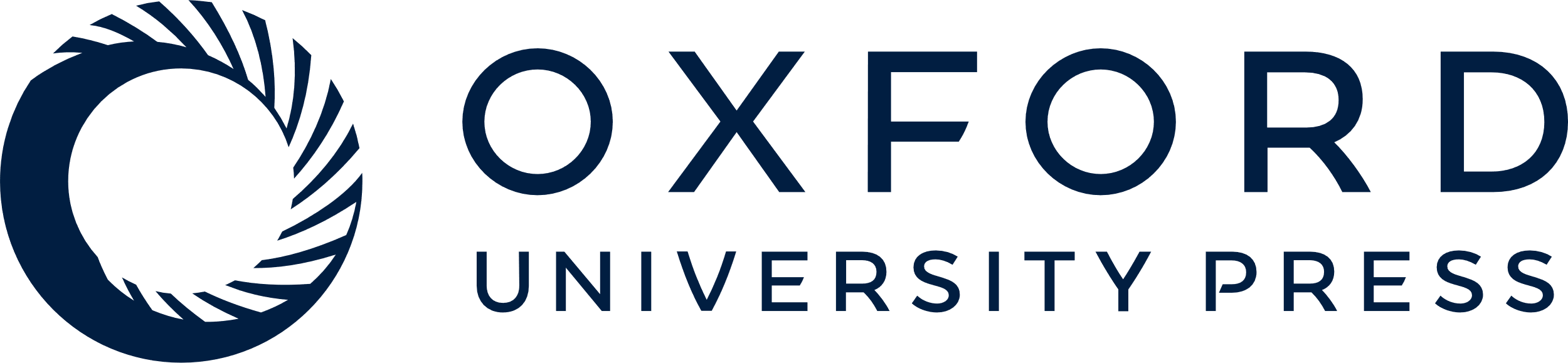 [Speaker Notes: Figure 4. Average MUA evoked by familiar and novel stimuli. (A) For each of 3 monkeys we show the average visually evoked MUA to familiar and novel images. There are consistent responses for all 3 monkeys. There is a consistent increase in the magnitude of the MUA to novel stimuli after 150 ms. (B) Permutation tests are used to confirm the statistical significance of the differences. For each monkey we recalculated the familiar–novel difference after scrambling the labels “familiar” and “novel”.


Unless provided in the caption above, the following copyright applies to the content of this slide: © The Author 2008. Published by Oxford University Press. All rights reserved. For permissions, please e-mail: journals.permissions@oxfordjournals.org]